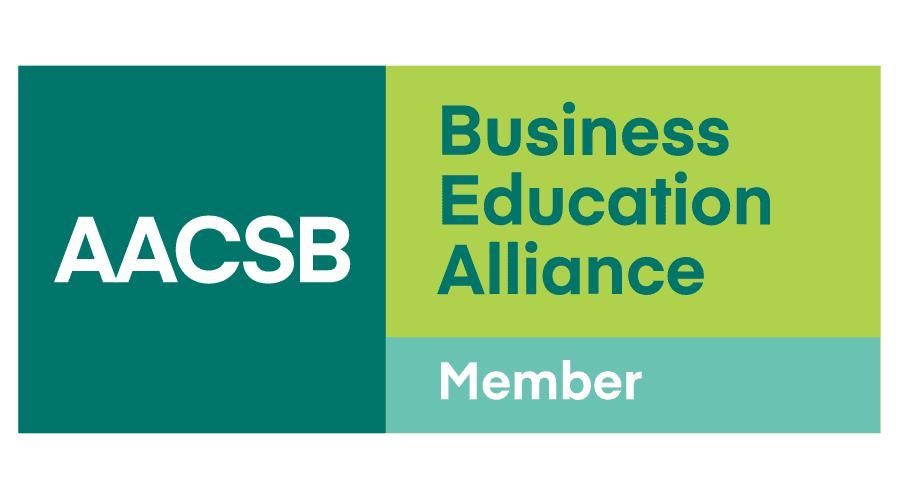 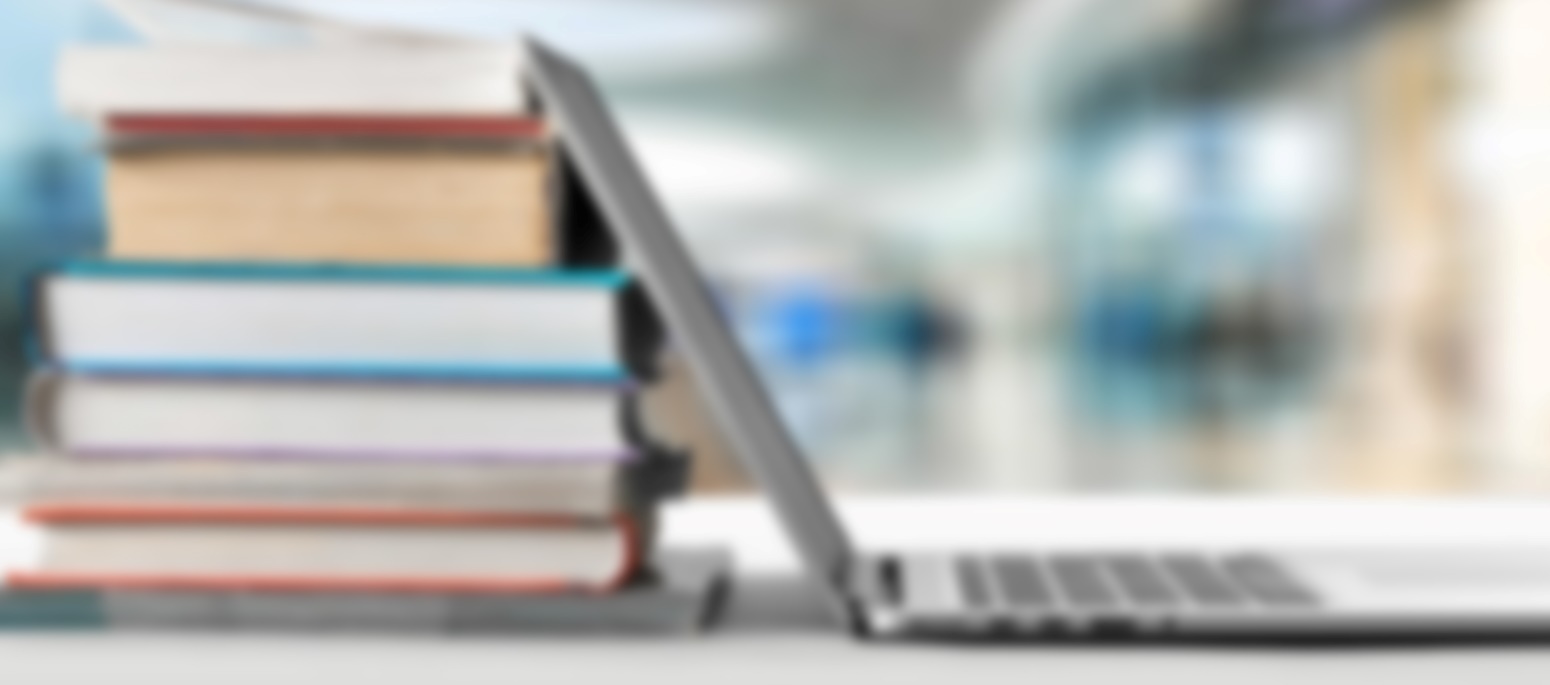 المحاسبة الحكومية
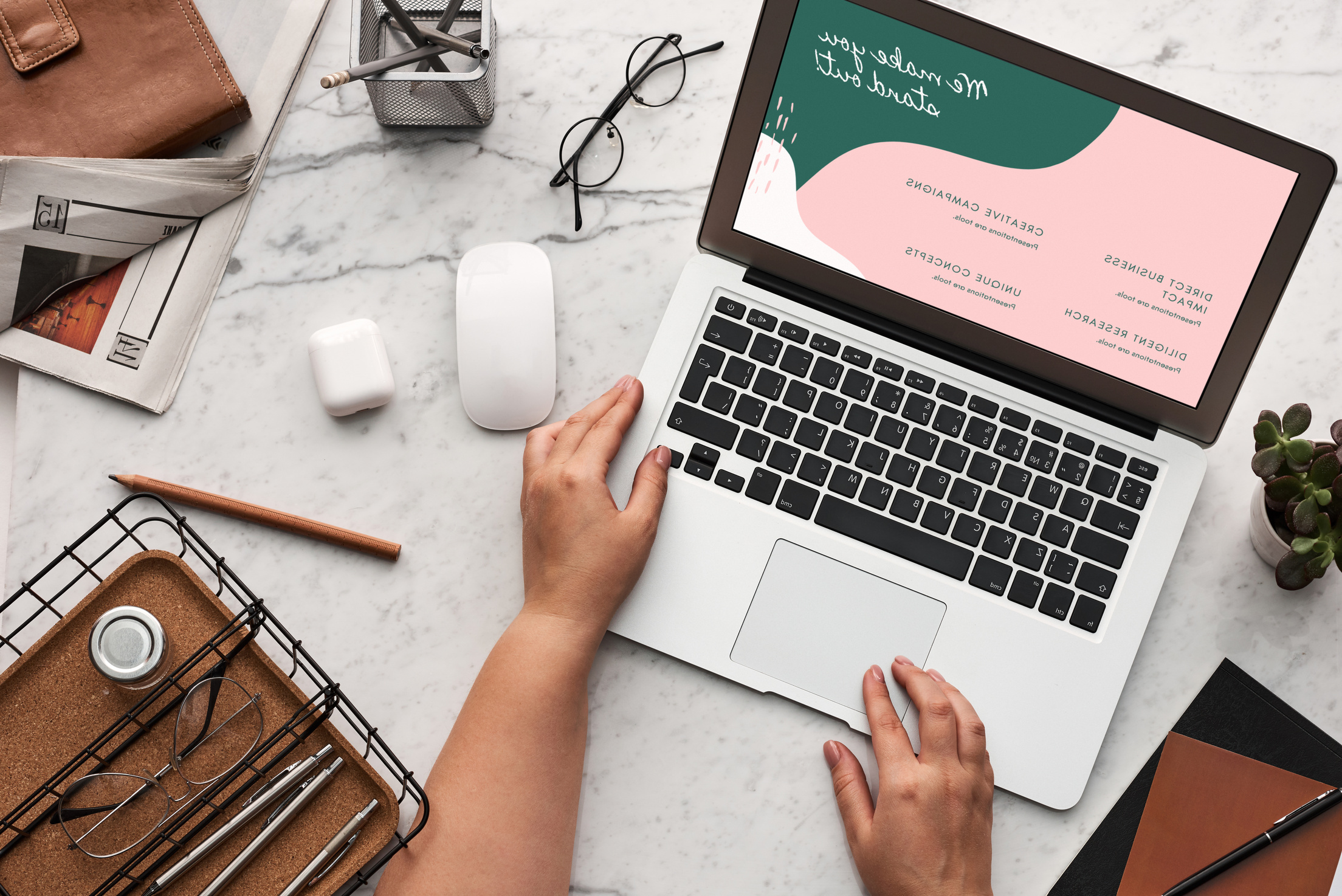 تقديم: د. عقله  ارشيد
المحاسبة الحكومية
أهداف الدورة
تهدف هذه الدورة:
 إلى تأهيل المتدربين في المحاسبة الحكومية وتمكينهم من الاطار النظري لأساسيات ومفاهيم المحاسبة الحكومية والنظام المحاسبي الحكومي وأهدافه وأنشطته المختلفة بشكل عام.
 كما تهدف هذه الدورة للتعريف بالموازنة العامة للدولة وطرق تبويبها ودورة إعدادها بالمملكة العربية السعودية.
2
2
اليوم الأول
1- المحاسبة الحكومية: المفهوم، الأهداف، الأهمية، والخصائص .
2- أوجه الشبه والاختلاف بين المحاسبة الحكومية والمحاسبة المالية
3- مقومات النظام المحاسبي الحكومي 
4- الاطار الفكري للمحاسبة الحكومية  
5- أسس القياس في المحاسبة الحكومية
3
3
المحاسبة الحكومية
المفهوم، الأهداف، والخصائص
1
4
4
مقدمة
المحاسبة الحكومية هي فرع من فروع المحاسبة المتعددة 

التي جاءت استجابة لظهور الحكومات والأنظمة السياسية في الدول
5
5
المحاسبة الحكومية
يهتم ويختص هذا الفرع بدراسة المبادئ والأسس والأساليب الفنية التي تسعى إلى قياس وتسجيل وتبويب الأحداث المالية المتعلقة بالنشاط الحكومي، بما في ذلك الإيرادات والمصروفات والموجودات والالتزامات.
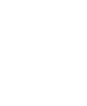 6
6
أهداف المحاسبة الحكومية
متابعة تحصيل موارد الدولة:
 متابعة تحصيل موارد الدولة من ضرائب ورسوم واستثمارات وغيرها، وذلك لضمان كفاءة وفاعلية عملية التحصيل.
متابعة مصروفات الدولة: 
متابعة مصروفات الدولة من : رواتب، نفقات تشغيلية واستثمارات وغيرها، وضمان كفاءة وفاعلية عملية الإنفاق.
الرقابة على موجودات الدولة: 
الرقابة على موجودات الدولة بكل أنواعها، لضمان حسن استخدامها والحفاظ عليها من الضياع أو التلف.
توفير البيانات المالية للوحدات الإدارية: 
للمساعدة في اتخاذ القرارات التخطيطية والرقابية، وتوفيرنظام رقابة داخلية فعال يضمن المحافظة على أموال الدولة.
7
7
خصائص المحاسبة الحكومية
لا تسعى لتحقيق الربح وتركز بشكل أكبرعلى تحقيق أهداف الدولة وتقديم الخدمات. 
التركيز على الوحدات الحكومية دون الأفراد  
ينقسم نشاط الوحدات الحكومية إلى: 
 * وحدات حكومية إيرادية: وزارة المالية، وزارة البترول والثروة المعدنية، وزارة المياه والكهرباء.       
 * وحدات حكومية غير إيرادية: وزارة الادارة المحلية.
8
8
خصائص المحاسبة الحكومية
لا يوجد أي ارتباط بين إيرادات الدولة ونفقاتها فالنفقات في الدولة لا تؤدي إلى خلق الإيرادات. ( أستقلال تام بين ما تصرفه الوحدة الحكومية وما تحصله).
• لا يوجد رأس مال للوحدات الحكومية.
 ملكية الوحدات الإدارية الحكومية هي ملكية عامة لذا لا يوجد حافز للمنافسة والربح.
• الالتزام بمعايير محاسبية حكومية محددة توضع من قبل الجهات الحكومية المختصة.
9
9
المحاسبة الحكومية والمحاسبة المالية
أوجه الشبه والاختلاف
2
10
4
10
المحاسبة الحكومية والمحاسبة المالية 
أوجه الشبه
الفترة المحاسبية ( السنة المالية).                     • وحدة القياس النقدي وثباتها
• مبدأ التكلفة التاريخية والاستمرارية                     • المصطلحات المحاسبية                                    
استخدام نظام القيد المزدوج لاثبات العمليات المالية  • تبويب الحسابات
11
11
المحاسبة الحكومية والمحاسبة المالية 
أوجه الاختلاف
الشخصية المعنوية المستقلة        
التمييز بين المصروفات الإيرادية والرأسمالية
الاستهلاك
المخصصات والاحتياطات 
التسويات الجردية
12
12
مقومات النظام المحاسبي الحكومي
3
13
4
13
مقومات النظام المحاسبي الحكومي
مجموعة المبادئ المحاسبية والتعليمات المالية        
المجموعة المستندية (مستندات صرف، مستندات تحصيل، مستندات قيد).
المجموعة الدفترية
 مجموعة التقارير المالية ( الجدول الشهري، كشف التوازن، والحساب الختامي).
 نظام الضبط الداخلي والفصل بين الوظائف  (تحديد المسئوليات والاختصاصات والواجبات)
 الكوادر المحاسبية المؤهلة والتدريب المستمر
14
14
الاطار الفكري للمحاسبة الحكومية
4
15
4
15
الإطار الفكري
مبادئ (معايير) المحاسبة الحكومية
المنهج المحاسبي الحكومي
16
16
مبادئ (معايير) المحاسبة الحكومية
مبدأ الالتزام بالأنظمة والقوانين: 
عند تحصيل الإيرادات وصرف النفقات وفق المراسيم الملكية. 
مبدأ التوافق مع المبادئ المحاسبية:
  خاصة تلك الصادرة من وزارة المالية بخصوص المبادئ المحاسبية المتبعة في تسجيل النفقات والإيرادات .
مبدأ اتباع نظرية القيد المزدوج
  واستخدام مجموعة دفترية متكاملة لتحقيق رقابة مالية فاعلة على نفقات وإيرادات الدولة .
مبدأ المحاسبة على الاعتمادات المالية
17
17
مبادئ (معايير) المحاسبة الحكومية
مبدأ التوافق مع تبويب الميزانية واستخدام مجموعة متجانسة من الحسابات
   يجب تقسيم الاعتمادات طبقاً لاحتياجات الوحدة الإدارية الحكومية وبما يتوافق مع التبويب والتصنيف المتبع  
    في الميزانية العامة للدولة.
مبدأ التفرقة بين الأصول الثابتة والمتداولة:
   ضرورة التفرقة بين الحسابات الخاصة بالأصول المتداولة والحسابات الخاصة بالأصول الثابتة، كما التفرقة بين 
  الخصوم المتداولة والخصوم طويلة الأجل

مبدأ التقييم بالتكلفة :
يتم تقويم الأصول الثابتة على أساس التكلفة الفعلية عند شراء الأصل أو على أساس التكاليف التقديرية في حالة عدم توافر البيانات .
18
18
مبادئ (معايير) المحاسبة الحكومية
مبدأ الإهلاك:
لايحتسب اهلاك الأصول الثابتة العامة مالم يكن قانون حجز المبالغ النقدية اللازمة لاستبدالها منصوص عليه في النظام المالي.
مبدأ توفير الرقابة المالية:
  يجب أن تتوفر رقابة مالية وإدارية على عناصر الإيرادات والنفقات.

مبدأ الأساس النقدي:
 اتباع الأساس النقدي في إثبات الإيرادات والنفقات مع استخدام أساس الاستحقاق في تحميل الحساب الختامي بما يخص  
 الفترة المحاسبية من إيرادات ونفقات الحكومية بصرف النظر عن كيفية  دفع النفقات أو تحصيل الإيرادات.
19
19
مبادئ (معايير) المحاسبة الحكومية
مبدأ تقسيم الإيرادات
 تقسم الإيرادات طبقاً لمصدرها من جهة وطبقاً للاعتمادات المخصصة لها من جهة أخرى.
مبدأ استخدام دليل للحسابات
 يجب أن يقوم النظام المحاسبي الحكومي على أساس موحد من المصطلحات والحسابات والقوائم   لتقارير ، سواء كان   
 ذلك عند إعداد ميزانية الدولة ، أو عند إعداد الحسابات الختامية وإعداد التقارير المالية في نهاية السنة المالية.
20
20
المنهج المحاسبي الحكومي
يقصد بالمنهج المحاسبي الحكومي المراحل الرئيسية والمقومات اللازمة لمعالجتها وقياسها للعمليات المالية للتعرف على نتائجها . ويتضمن المنهج المحاسبي الحكومي ثلاث مراحل كما يلي:
مرحلة التجميع:
مرحلة التبويب
مرحلة التلخيص وعرض النتائج
21
21
الميزانية العامة
4
22
الميزانية العامة
التعريف، الخصائص، الأهمية والأهداف
قواعد الإعداد 
مراحل إعداد الميزانية العامة للدولة 
قواعد تنفيذ الميزانية 
تعليمات تنفيذ الميزانية
5
23
التعريف، الخصائص، الأهمية والأهداف
1
4
24
التعريف
الميزانية العامة للدولة
الميزانية العامة للدولة هي خطة مالية تتضمن تقديرات الإيرادات والنفقات العامة لسنة مالية قادمة، وتجاز من السلطة التشريعية وتعكس الأهداف الاقتصادية والاجتماعية والسياسية للدولة.
6
25
التعريف
الميزانية العامة للدولة
مجموعة البيانات والقرارات التي توضح تقديرات الإيرادات والمصروفات المنتظرة للدولة خلال سنة معينة.
7
26
الخصائص
خطة مالية تتضمن أرقاماً ومبالغ تتمثل في اعتمادات نفقات وإيرادات الدولة.
 أنها تتضمن أرقاماً تقديرية وليست فعلية وهي تختلف عن الحسابات الختامية التي 
 تتضمن بيانات وأرقام فعلية.
 يتم اعدادها عن سنة مالية قادمة .
 يجب اعتمادها من السلطة التشريعية قبل البدء بتنفيذها .
 تعبر عن خطط وأهداف الدولة الاقتصادية والاجتماعية والسياسية، التي يتم توجيه الإنفاق العام لها
 تصدر بموجب مراسيم ملكية كريمة بعد إقرارها من مجلس الوزراء
8
27
الأهمية
أداة من أدوات السياسة المالية  
تساعد في إعادة توزيع الدخل 
أداة تنسيق 
أداة حماية الصناعة الوطنية 
أداة رقابة
9
28
من أدوات السياسة المالية
تستخدم في إدارة الاقتصاد الوطني وتوجيهه.
 في حالات التضخم تفرض الدولة مزيد من الضرائب وتخفض من الإنفاق العام في   
  حالات الكساد تخفض الدولة من الإنفاق العام للحد منه ، وفي
 في حالات الكساد يتم زيادة حجم الإنفاق أو التخفيف من الضرائب المفروضة.
10
29
إعادة توزيع الدخل
تساعد في إعادة توزيع الدخل عن طريق زيادة النفقات التعليمية والصحية وغيرها من النفقات الموجهة لذوي الدخل المحدود . 
أداة تساعد في إعادة توزيع الدخل عن طريق المبادرات الحكومية المختلفة لفرض ضرائب على ذوي الدخل المرتفع.
11
30
أداة تنسيق
أداة تنسيق بين أنشطة وأجهزة ووحدات الدولة المختلفة حيث تتضمن توزيع وتخصيص موارد الدولة على أوجه الاستخدامات المتعددة .
12
31
حماية الصناعة الوطنية
أداة مهمة يمكن استخدامها لحماية وتشجيع الصناعة الوطنية من خلال إعفاءات 
  الرسوم الجمركية على منتجاتها أو من خلال فرض رسوم جمركية على السلع 
  المستوردة والأجنبية المشابهة .
13
32
أداة رقابة
أداة مهمة من أدوات الرقابة الفاعلة بيد السلطة التشريعية تضمن لها الإشراف الكامل على التصرفات المالية للسلطة التنفيذية . ( مناقشة النتائج في مجلس الشورى).
14
33
الأهداف
تهدف الميزانية العامة للدولة إلى تحقيق مجموعة من الأهداف، وهي: 
تحقيق التنمية الاقتصادية والاجتماعية 
تحقيق العدالة الاجتماعية 
ترشيد الإنفاق الحكومي 
تحسين مستوى أداء الخدمات الحكومية 
توفير الاستقرار للعاملين بأجهزة الدولة 
توفير مستلزمات الإنتاج والخدمات للأجهزة والإدارات الحكومية
15
34
قواعد إعداد الميزانية
2
4
35
قواعد إعداد الميزانية
تخضع الميزانية العامة للدولة في إعدادها إلى مجموعة من المبادئ والقواعد المتعارف عليها في مجال المحاسبة الحكومية وهي: 
قاعدة السنوية 
قاعدة الوحدة والشمول 
قاعدة العمومية أو الشيوع
قاعدة الوضوح والمرونة
16
36
قاعدة السنوية
* تنص هذه القاعدة على إعداد الميزانية العامة للدولة عن فترة مالية محدودة 
   عادة ما تكون سنة مالية، سواء كانت هذه السنة هجرية أو ميلادية. وبغض 
   النظرعن تاريخ بدايتها ونهايتها. 
 * السنوية تمكن من وضع تقديرات سليمة للموارد والنفقات. 
 * إعداد الموازنة يحتاج جهد كبير.
 * ضمان رقابة فعالة على التنفيذ.
 * مرونة في التنفيذ .
 * يترتب على قاعدة السنوية الغاء كافة المخصصات غير المستخدمة في نهاية العام.
17
37
قاعدة الوحدة والشمول
* يتم فيها إدراج كافة إيرادات الدولة ونفقاتها في ميزانية واحدة، ما يمكن من معرفة
  الموقف المالي للدولة..
 * سهولة الربط بين الميزانية العامة وخطة التنمية. 
 * إمكانية متابعة ومراقبة السلطة التنفذية في مختلف الأنشطة بطريقة فعالة
18
38
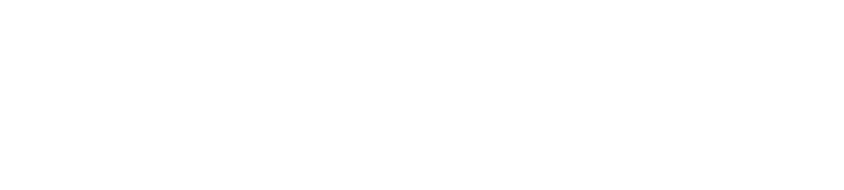 * وهي قاعد تنص على عدم تخصيص أي موارد معينة لمقابلة نفقات معينة.
 * يتم تجميع كل الإيرادات لتقرر الحكومة خطط الانفاق حسب أولويات خطتها للتنمية.
19
39
قاعدة الوضوح والمرونة
* يجب أن تتسم الميزانية العامة للدولة بالوضوح والبساطة حتى يمكن فهمها 
   واستيعابها من كل منفذيها من داخل الوحدات الحكومية المختلفة والمراقبين عليها 
   والمواطنين.

 * يجب أن تتصف الميزانية بالمرونة حتى تتمكن الوحدة الإدارية الحكومية من الحرية 
   في الإنفاق وفق التعليمات الصادرة بشأنها .
20
40
مراحل إعداد الميزانية
3
23
41
مراحل إعداد الميزانية العامة للدولة
إعداد الميزانية العامة للدولة في المملكة العربية السعودية يمر بمراحل أساسية، وهي:
دراسة الموقع الاقتصادي والمالي للدولة. 
تبليغ الجهات الحكومية بتعليمات إعداد الميزانية.
إعداد مشروع الميزانية في الأجهزة الحكومية 
مناقشة ميزانيات الوحدات الإدارية.
إعداد مشروع موازنة موحدة للدولة.
اعتماد الميزانية
24
42
مراحل إعداد الميزانية العامة للدولة
دراسة الموقع الاقتصادي والمالي للدولة

تقوم وزارة المالية بالاشتراك مع وزارة التخطيط برفع تقرير بالتوصيات والمقترحات حول الإطار العام لميزانية السنة القادمة ، حيث يرفع وزير المالية هذه التوصيات إلى مجلس الوزراء لدراستها وإصدار التعليمات العامة لها في ضوء السياسة العامة للدولة واحتمالات الوضع الاقتصادي  حيث تبلغ تلك التعليمات لوزارة المالية
25
43
مراحل إعداد الميزانية العامة للدولة
تبليغ الجهات الحكومية بتعليمات إعداد الميزانية

بعد استلام وزارة المالية التعليمات لميزانية السنة القادمة تقوم بإرسال خطاب لجميع الجهات الحكومية لإعداد مشاريع( مقترح) ميزانيتها تحدد فيه أسس تقدير المصروفات والإيرادات، وكذلك تبين فيه مواعيد إرسال مشاريع الميزانية لوزارة المالية تمهيداً لمناقشتها .
26
44
مراحل إعداد الميزانية العامة للدولة
إعداد مشروع الميزانية في الأجهزة الحكومية 
 * تشكل الأجهزة الحكومية فرق عمل لإعداد مشروع الميزانية.
 * يخاطب الفريق جميع الإدارات والفروع التابعة ويرسل مذكرات لهم يطلب منهم تحديد  
   احتياجاتهم من الكوادر البشرية والمواد والمعدات والمستلزمات ..... . 
 * يناقش فريق العمل الوحدات الإدارية بمقترحاتهم ويتم تفريغها في نماذج لإستكمال 
    مشروع الميزانية وتتم الموافقة عليه من صاحب الصلاحية
 * يتم إرسال مشروع الميزانية إلى وزارة المالية في المواعيد المحددة.
27
45
مراحل إعداد الميزانية العامة للدولة
مناقشة ميزانيات الوحدات الإدارية 
 * تقوم الإدارة العامة للميزانية في وزارة المالية بتحديد مواعيد لمناقشة الوحدات  
   بمشاريعها ويطلب من كل جهة تحديد مندوبين عنها لذلك.     
 * تقوم الإدارة العامة للإيرادات بوزارة المالية باستلام تقديرات إيرادات الجهات     
   الجبائية مثل وزارة البترول والثروة المعدنية ، ومصلحة الزكاة والدخل والجمارك .... 
    وغيرهم من الجهات الجبائية، ومناقشة تلك التقديرات مع مذكرة تفسيرية توضح أسباب 
    الزيادة أو النقص فيها مرفقاً بها الجداول والبيانات الإحصائية الفعلية لعدداً من السنوات
     الماضية
28
46
مراحل إعداد الميزانية العامة للدولة
إعداد مشروع موازنة موحدة للدولة:

 *  تقوم وزارة المالية بتجميع تقديرات الإيرادات والنفقات من الجهات الحكومية وتوحدها في مشروع 
    موازنة واحد، وتعرض على وزير المالية لابداء ملاحظاته.
 * يتم توحيد مشروع الميزانيات في مشروع واحد وتجمع تقديرات الإيرادات في جدول (أ) وتجمع 
    تقديرات النفقات في جدول (ب) ويرفق بالجدولين تقرير تحليلي شامل للإيرادات والنفقات ، ويرفع 
    مشروع الموازنة العامة مع التقرير إلى وزير المالية والذى يحيله إلى مجلس الوزراء
29
47
مراحل إعداد الميزانية العامة للدولة
اعتماد الميزانية :

 * يرفع مشروع الموازنة العامة للدولة لمجلس الوزراء ليتم دراسة ومناقشة المشروع في المجلس
  من خلال لجنة وزارية يحددها المجلس ويحضر مختصون من وزارة المالية لتوضيح وتفسير بعض
البيانات الواردة في مشروع الميزانية . 
 * بعد ذلك يقوم مجلس الوزراء بالتصويت على الميزانية وإقرارها بصيغتها النهائية . ويتم إصدار 
  مراسيم ملكية باعتماد الميزانية وتتضمن هذه المراسيم قواعد تنفيذ الميزانية .
30
48
تبويب الميزانية العامة
يقصد بتبويب الميزانية العامة تجميع عناصر النفقات والإيرادات ذات الطبيعة المتجانسة في مجموعات من الحسابات الرئيسية والفرعية بناء على أسس معينة بهدف تسهيل عملية المتابعة والرقابة.
31
49
أنواع التبويب
التبويب الإداري: يعتمد هذا النوع من التبويب على توزيع الموارد المالية المخصصة للنشاط الحكومي على الوحدات الإدارية الحكومية وفقاً للهيكل التنظيمي للدولة.  التبويب النوعي: يعتمد هذا النوع من التبويب على أساس نوع النفقة منها بحيث يتم تجميع النفقات ذات الطبيعة الواحدة، وكذلك الإيرادات ذات الطبيعة الواحدة في مجموعات رئيسية وفرعية.  التبويب الوظيفي: يعتمد هذا النوع من التبويب على تقسيم النفقات طبقاً للوظيفة الأساسية التي يتم تخصيص النفقة لأدائها.
32
50
أنواع التبويب
التبويب الاقتصادي: يعتمد هذا النوع من التبويب على أساس تصنيف النفقات وفقاً لطبيعتها الاقتصادية وإظهارها في مجموعات مستقلة.  التبويب حسب البرامج والأنشطة:يعتبر هذا النوع من التبويب من أفضل التبويبات لأغراض سلامة تنفيذ برامج الحكومة وسياستها وتقييم مستوى الأداء وقياس كفاءته.
33
51
مزايا وعيوب أنواع التبويب
يتميز التبويب الإداري بالمرونة وسهولة الاستخدام، ولكنه لا يوفر القدر الكافي من التفاصيل اللازمة لتحقيق الرقابة المطلوبة.
يتميز التبويب النوعي بضمان أحكام الرقابة المالية، ولكنه لا يوفر البيانات اللازمة للتحليل والتخطيط.
يتميز التبويب الوظيفي بالبساطة والوضوح، ولكنه لا يوفر القدر الكافي من التفاصيل اللازمة لقياس الأداء الحكومي وتقييم كفاءته.
يتميز التبويب الاقتصادي بتوفير البيانات اللازمة لتحديد الوجه الاقتصادي للتعاملات الحكومية، ولكنه غير شامل لكل الآثار المترتبة على الأنشطة الحكومية.
يتميز التبويب حسب البرامج والأنشطة بإمكانية قياس الأداء الحكومي وتقييم كفاءته، ولكنه يحتاج إلى مزيد من الوقت والدراسة والتكاليف.
34
52
أسس القياس في المحاسبة الحكومية
5
22
4
53
أسس القياس في المحاسبة الحكومية
الأساس النقدي 
الأساس الاستحقاق
الأساس النقدي المعدل (الاستحقاق المعدل)
23
54
الأساس النقدي
يقوم هذا الأساس على إثبات الإيرادات والنفقات المدفوعة نقداً في تاريخ حدوث العملية ، بغض النظر عما إذا كانت هذه النفقات والإيرادات تخص أي سنة مالية نفسها أوسنة مالية سابقة أو سنة مالية لاحقة . 
بمعنى أن واقعة الدفع أو التحصيل النقدي هي أساس القياس والتسجيل المحاسبي للإيرادات والنفقات .
24
55
أساس الاستحقاق
يقوم أساس الاستحقاق بتحميل السنة المالية بما يخصها من نفقات أو إيرادات بصرف النظر عن واقعة دفع النفقات أو تحصيل الإيرادات، ويتم استبعاد تلك النفقات أو الإيرادات التي يتم إنفاقها أو قبضها وتخص فترات مالية سابقة أو لاحقة
يتمشى أساس الاستحقاق مع مبدأ مقابلة الإيرادات بالنفقات، حيث يستلزم اتباع هذا الأساس إجراء تسويات جردية للنفقات والإيرادات لإضافة العناصر المستحقة واستبعاد العناصر المقدمة بالإضافة إلى ذلك يستلزم إجراء الجرد الفعلي للمخازن والخزائن والأصول الثابتة والمتداولة
27
56
الأساس النقدي المعدل (الاستحقاق المعدل)
الأساس النقدي المعدل يجمع بين الأساسين النقدي والاستحقاق، للتخفيف من العيوب حيث يقوم بإثبات عناصر النفقات التي التزمت الدولة بها خلال العام ولم تستطع دفعها خلال السنة المالية، يقوم باثباتها وفقاً لأساس الاستحقاق، بينما يتم اثبات الايرادات طبقا للأساس النقدي .
30
57
التحول لأساس الاستحقاق:
التقديم
أطلقت وزارة المالية برنامجاً شاملاً ومتكاملاً يهدف التحول الحكومة من الإطار المحاسبي المبني على الأساس النقدي والاساس النقدي المعدل إلى إطار محاسبي مبني على أساس الاستحقاق. ويشكل هذا التوجه نقطة مفصلية في تاريخ المملكة، ويُمكن وزارة المالية من تحقيق أهدافها الاستراتيجية وعلى رأسها رفع فعالية التخطيط المالي وتنفيذ الموازنة العامة للدولة وفقاً لأفضل الممارسات العالمية.
ويأتي إطلاق هذا البرنامج انطلاقاً من توجهات وزارة المالية في إدارة وتنمية الموارد المالية للحكومة بكفاءة وإبداع.
ويأتي إطلاق هذا البرنامج انطلاقاً من توجهات وزارة المالية في إدارة وتنمية الموارد المالية للحكومة بكفاءة وإبداع.
التحول لأساس الاستحقاق:
التقديم
ويأتي مشروع التحول لأساس الاستحقاق المحاسبي وفقاً لمعايير المحاسبة الدولية في القطاع العام وبناء المركز المالي للدولة تحقيقاً لإحدى ركائز رؤية المملكة 2030 المعنية بتحسين جودة الحسابات المالية وتعزيز الشفافية ضمن برنامج تحسين نظام المحاسبة الحكومية ومعايير التدقيق المحاسبي. 
يُعد مشروع التحول إلى أساس الاستحقاق المحاسبي وتطبيق معايير المحاسبة الدولية في القطاع العام من المبادرات المنبثقة عن برنامج التحول الوطني والتي تتبناها وزارة المالية ممثلةً في وكالة الوزارة للشئون المالية والحسابات، وامتداداً لما تسعى إليه الوزارة من تطوير وبناء شراكة مع القطاعين العام والخاص بالمملكة، حيث إن مشروع التحول إلى أساس الاستحقاق المحاسبي سيساعد على توفير معلومات مكتملة ودقيقة وملائمة التوقيت عن المركز المالي، ونتائج الأنشطة والتدفقات النقدية للجهات، وتعزيز الرقابة على الإيرادات والمصروفات والأصول والالتزامات، وتطوير الإدارات المالية في الجهات الحكومية ودعم اتخاذ القرارات.
التحول لأساس الاستحقاق:
التقديم
ويعتبر مشروع التحول للمحاسبة المبنية على أساس الاستحقاق الى جانب بناء مركز مالي للدولة أداة فاعلة في توفير بيانات مالية تساعد في قياس الأداء وتحليل الفجوات واقتناص الفرص المرتبطة بالأداء المالي ككل وتعزيز الجهود في وضع وتنفيذ سياسات مالية فعّالة.وبنجاح مشروع تحوّل الجهات الحكومية من تطبيق الأساس النقدي القائم حالياً إلى نظام المحاسبة المبنية على أساس الاستحقاق سيكون لدى المملكة نظام مالي متكامل مبني على معايير وسياسات محاسبية موحدة، ومركز مالي على مستوى الدولة يقوم على تلك المعايير والسياسات التي تنبع منها.
التحول لأساس الاستحقاق:
التقديم
من المسلم به ان التحول ليس هدفا بحد ذاته وانما هو وسيله لتحقيق اهداف أخرى ترمي اليها الحكومات والتي يمكن تحقيقها من خلال العمل على تغيير الذهنية للعاملين في المجال المالي من خلال مراحل التحول الى جانب انه يمكن أصحاب القرار من الوصول الى القرار المناسب استنادا الى بيانات منسقه وسليمه من فترة الى أخرى، فلم يعد من المقبول الحصول على بيانات مالية على الأساس النقدي للصرفيات كأساس للمقارنة ين الفترات المالية المختلفة سواء كانت شهرية او ربعيه او سنوبه لأنها غير قابله للمقارنة كونها تفتقد الى معايير التوحيد التي لها علاقة بحقيقة النشاط ذاته في مختلف مراحلها، انما تعتمد على معايير ليست مستنده الى ثوابت واسس الكفاءة وانما الى معايير ترتبط بأمور انجاز المعاملات المالية مثل تاريخ استلام الفاتورة او المستخلص او استكمال مستندات الصرف او الصرف فتطبيق النظام المحاسبي على أساس الاستحقاق يتيح مزايا كثيرة من أهمها
اساس الاستحقاق
:
مفهوم أساس الاستحقاق
تطبيق المحاسبة المبنية على أساس الاستحقاق يستوجب تسجيل الإيرادات والمصروفات استناداً لتاريخ نشوء الحدث أو الدين بصرف النظر عن التاريخ الذي يتم فيه فعلياً تحصيل الإيرادات أو دفع المصروفات، وبالتالي القدرة على معرفة قيمة الأصول والالتزامات بأية لحظة خلال الفترة المحاسبية وليس فقط عند الإقفال الدوري للحسابات
اساس الاستحقاق
:
الهدف من أساس الاستحقاق
”تقديم معلومات مالية مفيدة للمستخدمين الحاليين والمتوقعين, والمقرضين, والدائنين لاتخاذ قرارتهم في عملية  المالية  للوحدة الاقتصادية 
يهدف إعداد التقارير المالية الى ما يلي:
1- توفير معلومات مفيدة في قرارات الاستثمار.
2- توفير معلومات مفيدة في تقييم التدفقات النقدية المستقبلية.
3- تقييم الموارد الاقتصادية للمنشاة.
اساس الاستحقاق
:
ألية عمل أساس الاستحقاق
تحدد محاسبة الاستحقاق وقت تسجيل المصروفات والإيرادات وفق مبدأين متكاملين، هما: 
مبدأ الاعتراف الإيرادات: يتم تسجيل الإيرادات سواء تم أو لم يتم استلام المبالغ النقدية.
 مبدأ مقابلة المصروفات: تتم مقابلة المصروفات بالإيرادات ذات الصلة لذات الفترة المالية سواء تم أو لم يتم دفع المبالغ النقدية العائدة لها
اساس الاستحقاق
:
اختلاف أساس الاستحقاق عن الأساس النقدي
تختلف محاسبة الأساس النقدي ومحاسبة الاستحقاق بشكل عام في المجالات التالية: 
يتم وفق محاسبة الاستحقاق تسجيل الأصول والخصوم وحقوق الملكية، مما يوفر صورة شاملة عن الموقع المالي لوحدة معينة في أي وقت. بينما لا يتم تسجيل هذه الأصول والخصوم وحقوق الملكية في ظل محاسبة الأساس النقدي. 
تختلف محاسبة الأساس النقدي ومحاسبة الاستحقاق في مجال تسجيل الإيرادات والمصروفات: 
يتم بموجب محاسبة الأساس النقدي تسجيل الإيرادات والمصروفات عند استلام أو دفع المبالغ النقدية، لذا تطلق على الإيرادات والمصروفات مصطلحات “استلام المبالغ النقدية” و”المدفوعات النقدية”. 
تسجل محاسبة الاستحقاق الإيرادات عند تحقيقها والمصروفات عند حصولها أو عند استهلاك الموارد. لا تميز محاسبة الأساس النقدي مثلاً (وعلى خلاف محاسبة الاستحقاق) بين شراء أحد الأصول ودفع مصروفات معينة، إذ تعتبر الحالتان “مدفوعات” على حد سواء
اختلاف أساس الاستحقاق عن الأساس النقدي
تتضمن البيانات المالية لمحاسبة الاستحقاق الميزانية العمومية وبيان بالدخل وبيان مفصل بالتدفقات النقدية. أما في محاسبة الأساس النقدي، فيتم فقط وضع بيان بالتدفقات النقدية تدرج ضمنه عملية التداول النقدي (دخول وخروج المبالغ النقدية).
 وتاليا ابرز أوجه الاختلاف بين محاسبة الأساس النقدي ومحاسبة الاستحقاق للعمليات المالية:
اختلاف أساس الاستحقاق عن الأساس النقدي
القصور في النظام المحاسبي الحكومي الذي يستند للأساس النقدي
الأساس النقدي المطبق حالياً لا يوفر صورة كافية للواقع الفعلي للعمليات المالية، ويسهم في إظهار نتائج مضللة عن إيرادات ومصروفات الوحدات الحكومية، كما أنه لا يُظهر كامل المعلومات عن الموارد المطلوبة لتمويل المشاريع والخدمات، بينما تطبيق أساس الاستحقاق المحاسبي سيساعد على توفير معلومات مكتملة ودقيقة وملاءمة التوقيت عن المركز المالي ونتائج الأنشطة والبرامج والمشاريع والتدفقات النقدية للمنشآت وتعزيز الرقابة على الإيرادات والمصروفات والأصول والالتزامات، وتطوير الإدارات المالية في الجهات الحكومية ودعم اتخاذ القرارات
القصور في النظام المحاسبي الحكومي الذي يستند للأساس النقدي
النظم المحاسبية الحكومية التي تستند للأساس النقدي تعاني من مجموعه من الصعوبات كونها لا تستند الى معايير محاسبه دولية معتمده ذات جودة عالية في مواضيع العرض والافصاح ولا تقوم على إطار نظري للفكر المحاسبي وانما تستند لمجموعه نصوص تشريعية وقانونية متمثلة بالميزانية الحكومية، لذا نجد ان النظم المحاسبية التي تقوم على الأساس النقدي تعاني من قصور شمولي في الإطار الفكري للمحاسبة ابتدأ من الأهداف الرئيسة التي يفترض أنها تمثل الأهداف المالية للدولة بصورة جلية
القصور في النظام المحاسبي الحكومي الذي يستند للأساس النقدي
فالأهداف للأنظمة المحاسبية الحكومية التي تعتمد الأساس النقدي اهداف بسيطة كتركيزها  على الرقابة المالية ومدى الالتزام بالقوانين والتشريعات الى جانب سلامه العمليات المالية وتسجيلها مدى الالتزام 
بينما نجد ان النظام المحاسبي الحكومي المستند الى المعايير المحاسبية الدولية في معياره الأول يتضمن انه يجب ان يقدم معلومات عن مصادر واستخدامات الموارد المالية للدولة كيف نمول هذه الموارد داخليا او خارجيا كما يجب ان يكون هناك افصاح وشفافية كافيه ومعلومات جليه
كما يجب ان يقدم معلومات ذات قيمه تمكن المستخدم من التنبؤ بالأحداث المستقبلية الى جانب قدرتها على ان تعطي المعلومات ما تمكن المستخدم من قياس أداء الوحدات الحكومية وتكلفه هذه الخدمات وهذا ما لا توفره الأنظمة الحكومية التي تستند الى الأساس النقدي
القصور في النظام المحاسبي الحكومي الذي يستند للأساس النقدي
يعتمد الأساس النقدي الحكومي على الهيكل التقليدي للبنود والاعتمادات الذي يقتصر على توفير معلومات تبين النفقات الحكومية دون ان تظهر ايه تفسيرات للمخرجات وما هي النتائج التي ترتبت على هذه المصروفات
لا يمكن وصف النظام المحاسبي الحكومي المستند الى الأساس النقدي بانه نظام معلومات محاسبي فهو لا يتعدى كونه كشوفات وبيانات إحصائية تبين تهتم بالمحلات دون اية عناية بالمخرجات النفقات والاعتمادات   
هناك قصور أيضا أساس القياس بعدم اظهار الأصول والالتزامات مما ينعكس على عدم اظهار المركز المالي للدولة بصوره صحيحه ويجعل النظام المالي نظاما مشوها لعجزه عن اظهار عناصر المركز المالي بصورة صحيحه
القصور في النظام المحاسبي الحكومي الذي يستند للأساس النقدي
بدوره نظام الرقابة الداخلي والذي يفترض ان يكون نظاما شاملا يشتمل على إجراءات تهدف لحماية الأصول وسلامة استخداماتها والتحقق من انجاز الأهداف المحددة والمساعدة في تحسين أداء الوحدات ومستوى التقيد باللوائح والإجراءات كما هو الحال المأمول منه، اضافة لذلك نجد ان نظام الرقابة الداخلية الذي يستند الى الأساس النقدي نجده انه تشوبه العديد من الملاحظات والشوائب التي تحد من الغايات التي وجد من أجلها 
لذا يمكن القول بأن النظام المحاسبي المبني على الأساس النقدي نجد فيه الموازنة العامة للدولة هي حجر الأساس، هذا النظام يهدف في المقام الأول إلى تحقيق الرقابة المالية البحتة للتحصيل والإنفاق الحكومي، ولا يهدف إلى المساءلة عن العمليات أو عن قياس كفاءة الأداء، وبالتالي لم يتمكن من قياس كفاءة الأداء بنفس درجة الدقة التي تمكن بها نظام المحاسبة المالية الأخرى قياسه، عند استخدامه في قطاع الأعمال
القصور في النظام المحاسبي الحكومي الذي يستند للأساس النقدي
بالخلاصة يمكن تلخيص ابرز أوجه القصور في :  
‌أ. عدم توفير البيانات الضرورية اللازمة لتصوير المركز المالي بشكل سليم. ‌
ب. عدم التفرقة بين النفقات الرأسمالية والنفقات الجارية مما يؤثر على نتائج الحساب الختامي وقائمة المركز المالي  ‌
ج. تداخل البيانات المالية النهائية من سنة إلى أخرى يؤدي إلى صعوبة المقارنة. ‌
د. يؤدي إلى المغالاة في الإنفاق وذلك خوفا من تخفيض المخصصات في السنوات القادمة. ‌
ه. لا يوفر هذا الأساس المرونة في استكمال تنفيذ المشاريع خاصة عند انتهاء السنة المالية. ‌
و. لارتباط الإنفاق بإقرار الموازنة التي تحتاج إلى فترة زمنية طويلة مما يؤثر على النشاط الحكومي. ‌
ز. قصوره في تقديم البيانات اللازمة للقيام بأعمال الرقابة الشاملة وقياس كفاءة وفاعلية البرامج الحكومية طويلة الأجل وتقييم أداء الوحدات الإدارية الحكومية. ‌
ح. لا يساعد على تحديد التكلفة الفعلية للأنشطة والبرامج مما يؤدي إلى عدم إمكانية ترشيد القرارات وإجراء المقارنة بين تكلفة أداء الخدمات التي تؤديها الوحدات الإدارية الأخرى. ‌
ط. صعوبة تتبع تكاليف المشروعات التي تمتد فترة تنفيذها عدة سنوات متتالية. ‌
ي. لا يظهر الحساب الختامي عند اقتصاره على إظهار التدفقات النقدية من وإلى الخزينة عما يسفر عنه تنفيذ القوانين والأنظمة والتعليمات.
اساس الاستحقاق
:
التكامل للنظام المحاسبي
يجب لفت الانتباه الى ان تطبيق أساس الاستحقاق وتطبيق المعايير الدولية لوحدها لن يكون عصى سحريه للتغلب على جميع المأخذ التي ترتبط بالنظام المالي الحكومي القائم على الأساس النقدي فالنظام المالي هو نظام شامل يهدف للتحقق من الأهداف المحددة وسلامة ممتلكات الأصول التي تعظم من كفاءة الأداء الحكومي يساعد انما التطوير منظومه شامله ومتكاملة تبدأ من تطوير القوانين واللوائح وتغيير النظم والسياسات المالية  كتبني الموازنات بالانتقال من موازنة البنود التي ستكون من الأمور التي عفى عليها الزمن في ظل تطبيق الأساس النقدي الى موازنة البرامج والاداء 
دراسة وتحليل الهيكل التنظيمي وتبني محاسبة المسؤولية وتبنى الكفاءة والفعالية، ففي الوقت الذي يمكن اعتبار الكفاءة في انجاز الأهداف فأن الفعالية ان تنجز الأهداف بأقل التكاليف وأفضل النتائج
الأسباب الموجبة لتطوير النظام المالي الى نظام مبني على أساس الاستحقاق
فرضت الملاحظات التي ارتبطت في تطبيق النظام المحاسبي الحكومي المبني على الأساس النقدي الانتقال الى تطبيق النظام المحاسبي المبين على أساس الاستحقاق لتحقيق مجموعه من الغايات
الرغبة في اعداد موازنات تخطيطية وما يتطلبه ذلك من توفير معلومات تاريخية ملائمة.
تحديد أولويات الانفاق  
الرغبة في تحسين الأداء الحكومي 
تعدد الأطراف المستفيدة من معلومات النظام المالي 
تعامل الأساس النقدي مع الأصول على انها مصروفات تشغيلية 
عدم القدرة على تقييم الأنشطة الحكومية
مميزات تطبيق أساس الاستحقاق
يوفر تطبيق أساس الاستحقاق معالجه لأوجه القصور التي يتسم بها الأساس النقدي ومنها: 
تميز بصورة واضحة بين النفقات التشغيلية والنفقات الرأسمالية مما يساعد في اعداد المركز المالي للدولة على حقيقته وتكون نتائج الاعمال للفترة المالية صحيحه وسليمه وعادلة
 توفير المعلومات المحاسبية الضرورية والدقيقة والموضوعية لإظهار نتائج الأعمال والمركز المالي بصورة واقعية وسليمة كونه يعتمد على تحميل السنة المالية بنصيبها العادل من النفقات والإيرادات مما يؤدي إلى تحقيق الرقابة الفاعلة والشاملة. ‌
توفير معلومات قابلة للمقارنة بين السنوات على أسس ثابتة. ‌
تسهيل عملية إعداد التقديرات للموارد والاستخدامات اللازمة للسنة المقبلة والمساعدة في تحديد تكلفة النشاط أو الخدمة المؤداة خاصة في ظل استخدام موازنة البرامج والأداء. ‌
يعكس المجهودات والمنجزات المرتبطة بالفترة المحاسبية ويحقق استقلال السنوات المالية. ‌
يتمشى مع متطلبات التحليل الاقتصادي لقيام أنظمة المحاسبة القومية.
‌المساعدة في صياغة السياسات المالية الواقعية حيث يساعد صانعي السياسة المالية إلى رؤية ما وراء السنة المالية الحالية. ‌
توفير معلومات مفيدة وكافية عن تكاليف أنشطة الحكومة الأمر الذي يدعم عملية اتخاذ القرار.
مميزات تطبيق أساس الاستحقاق
الأداء: تقييم أداء الحكومة بشكل أفضل من ناحية تكلفة الخدمات التي تقدمها وفعاليتها وإنجازاته وذلك من خلال التحديد الدقيق لتكاليف الخدمات والوقوف على كفاءة وفعالية الانفاق الذي يمكن
القدرة على القياس وتقييم الأداء وتوفير متطلبات دعم القرار
الاستجابة لمتطلبات التصنيف المالي والتقييم الذي يتم لمقدرات المملكة من قبل وكالات التصنيف المعتمدة والتي تستند الى المعايير الدولية للمحاسبة 
    الدقة : 
   تعزيز القدرة على توفير سجلات محاسبية أكثر دقة وتكاملاً وفقاً لأعلى معايير الكفاءة
مميزات تطبيق أساس الاستحقاق
التكلفة
تحديد إجمالي كلفة وعناصر الخدمات التي تقدمها الحكومة ومقارنتها بكلفة خدمات القطاعين الخاص والتطوعي.
المقارنة 
التحول الى الأساس النقدي سيعمل على ردم الفجوة الناتجة عن التباين في نتائج استخدام القطاع الخاص الذي يستخدم أساس الاستحقاق والقطاع الحكومي الذي يستخدم الأساس النقدي والذي سوف يحقق توافقا واتساقا على مستوى الاقتصاد ككل في عرض البيانات المالية، مبينا أن الفجوة القائمة في قياس وعرض البيانات المالية بين القطاع العام والقطاع الخاص ستزول تقريبا مع اكتمال تطبيقه
مميزات تطبيق أساس الاستحقاق
الترشيد : إعطاء صورة أوضح عن مدى نجاح الحكومة في إدارة مواردها وترشيد نفقاتها.
التحليل : توفير رؤية خاصة بالبيانات المالية لعدد من السنوات، مما يسمح بإجراء عملية المقارنة والتحليل على مدى الأعوام
الموارد : إتاحة إمكانية إجراء مقارنة أفضل وأكثر كفاءة بين مختلف خيارات وبدائل استخدام الموارد
التدفقات النقدية : تقييم أداء الوزارات والهيئات التابعة للحكومة الاتحادية من ناحية مركزها المالي وتدفقاتها النقدية
مميزات تطبيق أساس الاستحقاق
بينت الدراسات والتحليلات المصاحبة أن أساس الاستحقاق يعتبر الأساس الوحيد الذي تتوفر فيه كافة الميزات والمعايير المطلوبة والتي بموجبها يتم اختيار الأساس المحاسبي المناسب وهذا جعل منه أفضل الأسس التي يمكن الاعتماد عليها، خاصة في ظل تعدد وتعقد الوظائف والأنشطة الحكومية لما يوفره من بيانات ومعلومات سليمة وموثوق بها عن التكاليف الحقيقية للمشاريع والأنشطة والخدمات الحكومية التي من خلالها يمكن تحقيق رقابة فعالة على الأنشطة الحكومية للتعرف على مدى تحقيقها لأهدافها بأفضل الوسائل وأقل التكاليف.
 ويعتبر تطبيق موازنة البرامج والأداء باعتبارها موازنة تركز علي الأعمال التي تقوم بها الحكومة البديل الأفضل وليس فقط الرقابة علي المصروفات والإيرادات، فهي وضعت للتركيز علي العمل المنجز نفسه أو المراد إنجازه وليس علي وسائل القيام بالعمل. تعتمد موازنة البرامج والأداء في تطبيقها على أساس الاستحقاق الذي يمكن من الآتي:
1. وضع السياسات المحاسبية الموحدة وبالتالي قياس الأداء للسنوات المتتالية وفق أسس محاسبية موحدة.
2. يمكن أساس الاستحقاق من الربط بين الأداء المحقق والتكلفة التي أنفقت عليه
أساس الاستحقاق وموازنة الدولة
تمتاز الموازنة علي اساس الاستحقاق بتحسين معلومات التكلفة لصنع القرارات وتحسين الانضباط لأغراض تنفيذ الموازنة، وكذلك يقتضي علي التحيز بتسجيل الاستثمارات الرأسمالية مما يحسن ادارتها، كما يوضح مدى استدامة المالية العامة علي المدي الطويل الى جنب  ضمان التماثل مع التقارير المعدة علي اساس الاستحقاق، مما يساعد في خلق حافزاً للإدارات الأخرى لإجراء الاصلاحات في القطاع العام.
كما ان استخدام اساس الاستحقاق في المحاسبة عن عمليات الوحدات الحكومية يساعد في زيادة كفاءة النظام المحاسبي الحكومي اذ يقدم صورة شاملة عن التزامات الوحدة الحكومية ويساعد في صياغة السياسات الواقعية ويسهل ادارة النقدية من خلال الصورة الواضحة التي يقدمها عن التزامات الوحدة الحكومية الى جنب فوائد منها :
1. يظهر الموقف المالي الحقيقي للحكومة اخذاً في الاعتبار الاستحقاقات والالتزامات المالية وكذلك القيمة الفعلية للأصول .
2. يظهر بشكل واقعي نفقات الحكومة استنادا علي تكلفة اهلاك الموارد وليس علي قيمة اقتنائها.
3. يسمح باحتساب تكلفة الانشطة وما تنتجه الدوائر من مخرجات وبالتالي قياس فعاليتها.
4. يتيح امكانية ادارة التوقعات المالية والتدفقات المالية واعداد الموازنات بفعالية اكبر.
5. مواكبة التغير المستمر في معايير المحاسبة الدولية
عيوب اساس الاستحقاق
على الرغم من الإيجابيات العديد ة التي يتسم بها أساس الاستحقاق الا انه يمكن القول ان هناك عدد من المأخذ
عدم دقة المركز النقدي وصعوبة الرقابة على السيولة النقدية لان الحسابات تتضمن بيانات محاسبية مستقبلية قد لا يتم انفاقها او تحصيلها
سوء تحميل النفقات والايرادات لسنة مالية مثل تضخيم المصروفات المستحقة 
الاعتماد على التقدير الشخصي في التسويات الجردية 
التطبيق يحتاج الى موارد بشرية عالية 
التأخير في اقفال الحسابات حيث ان تعدد وتنوع وتباعد الوحدات الحكومية تطل اقفال حساباتها وقت كبير مقارنه بالأساس النقدي الذي لا يحتاج لمثل هذا التأخير
تدريب : التسويات
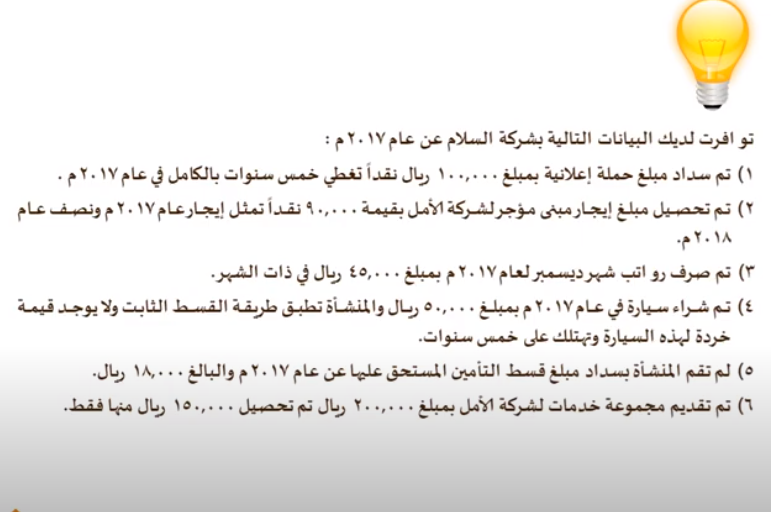 تدريب : التسويات
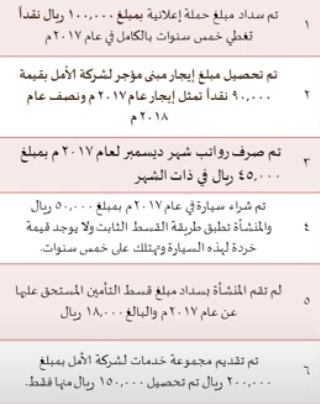 تدريب : التسويات
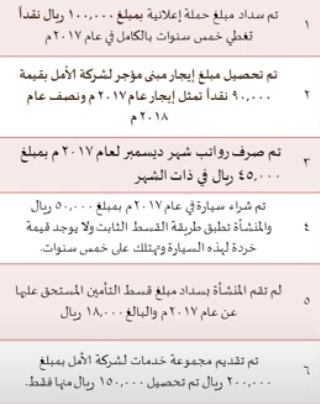 تدريب : التسويات
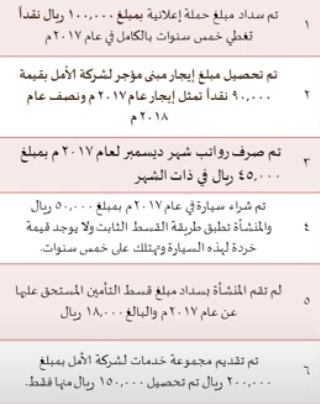 تدريب : التسويات
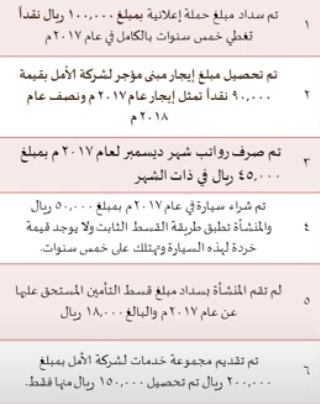 انتهت المحاضرة
لزيارة موقع كلية إدارة الأعمال
اضغط هنا
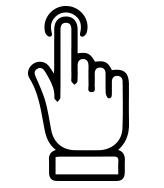 88